Findings from the ECI Personnel Survey
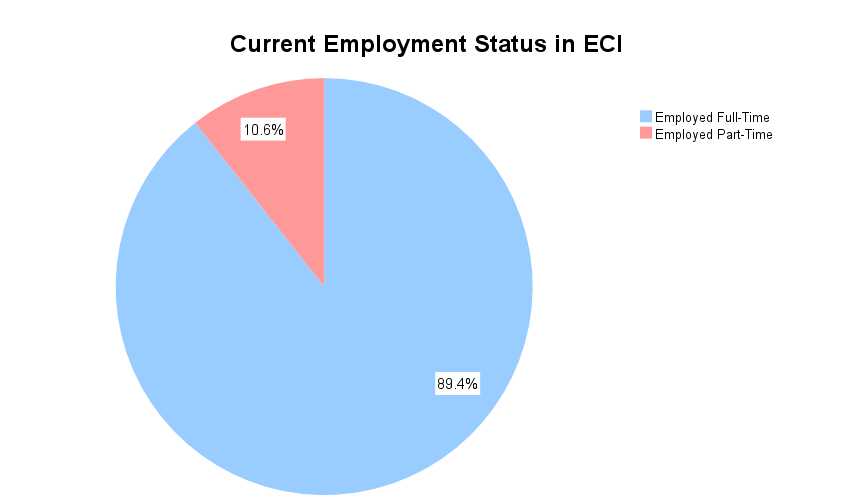 312 Completed Surveys
02/03/23 – 03/04/23 Noon
81.7% Completion Rate
Average time: 18 minutes
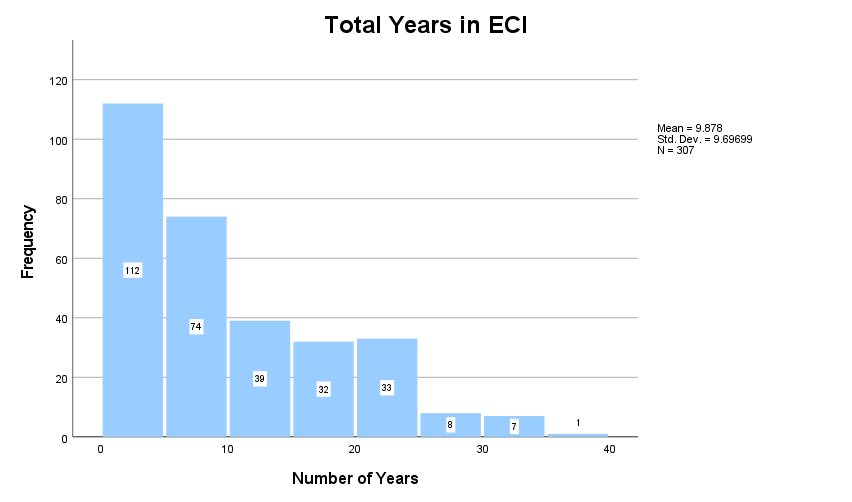 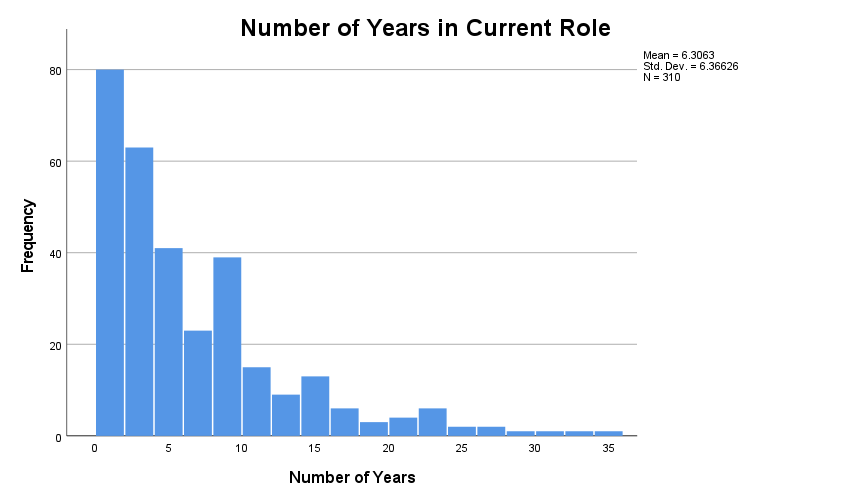 Average = 9.8 years
Average = 6.3 years
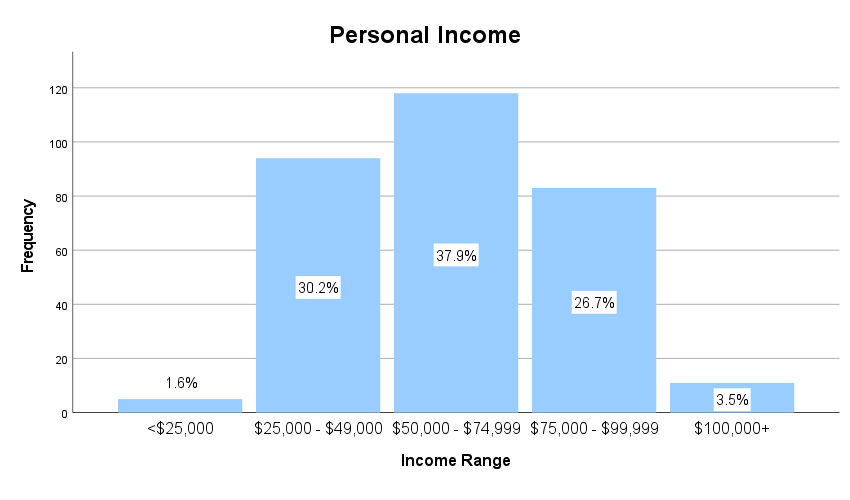 Location of ECI Program
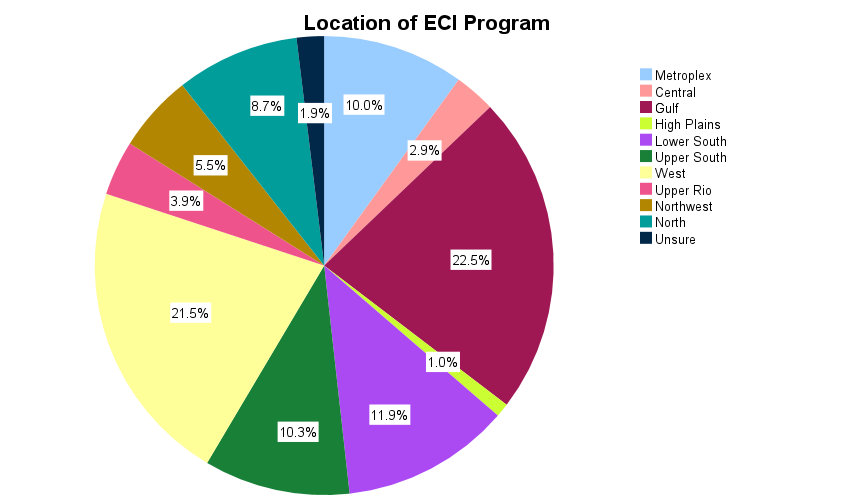 60.0% Private Non-Profit
43.2% Large (> 1,000 children)
52.6% Have Major Staff Shortage
44.6% Have Major Staff Turnover
Types of Direct Services
Approximately 87.5% participants provide direct services to children and/or families
Of those who provide direct services:
The average number of children and families on caseload is 37.7.
59.3% Urban, 47.1% Suburban, 35.9% Rural
85.6% In-person, 58.3% Telehealth
83.4% use own car
4.0% not reimbursed for gas mileage
30.1% work outside of typical work hour once per week or more
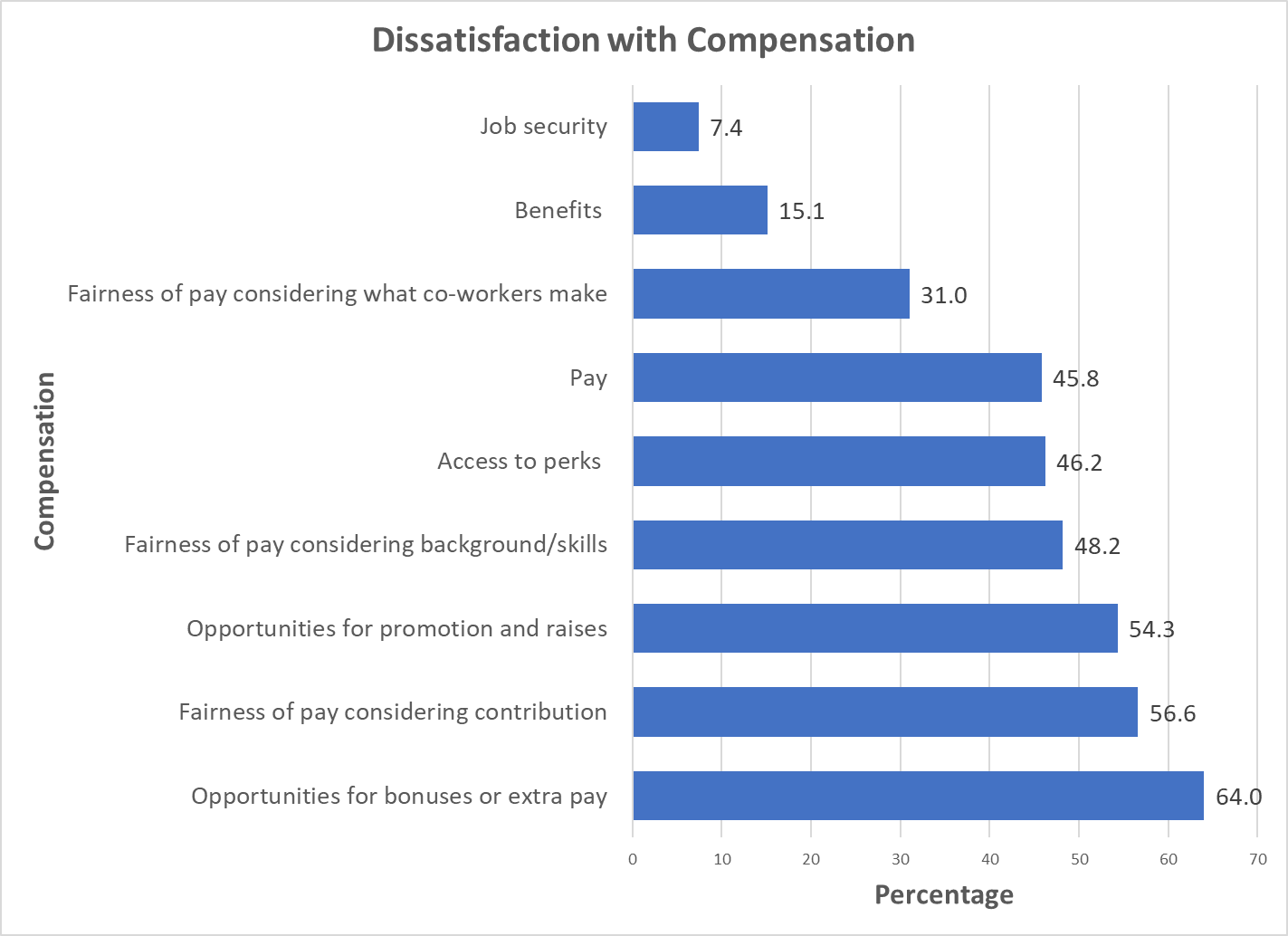 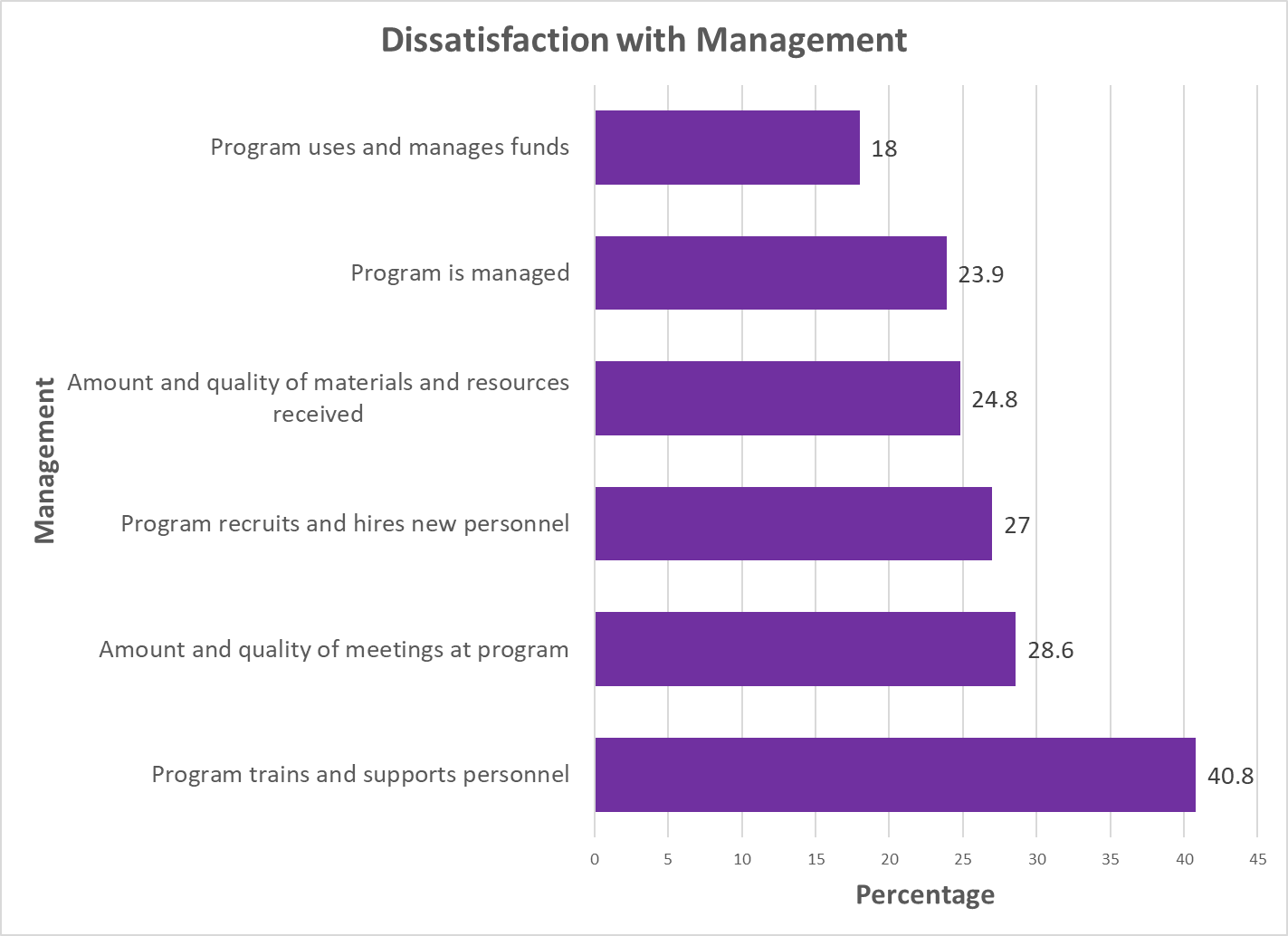 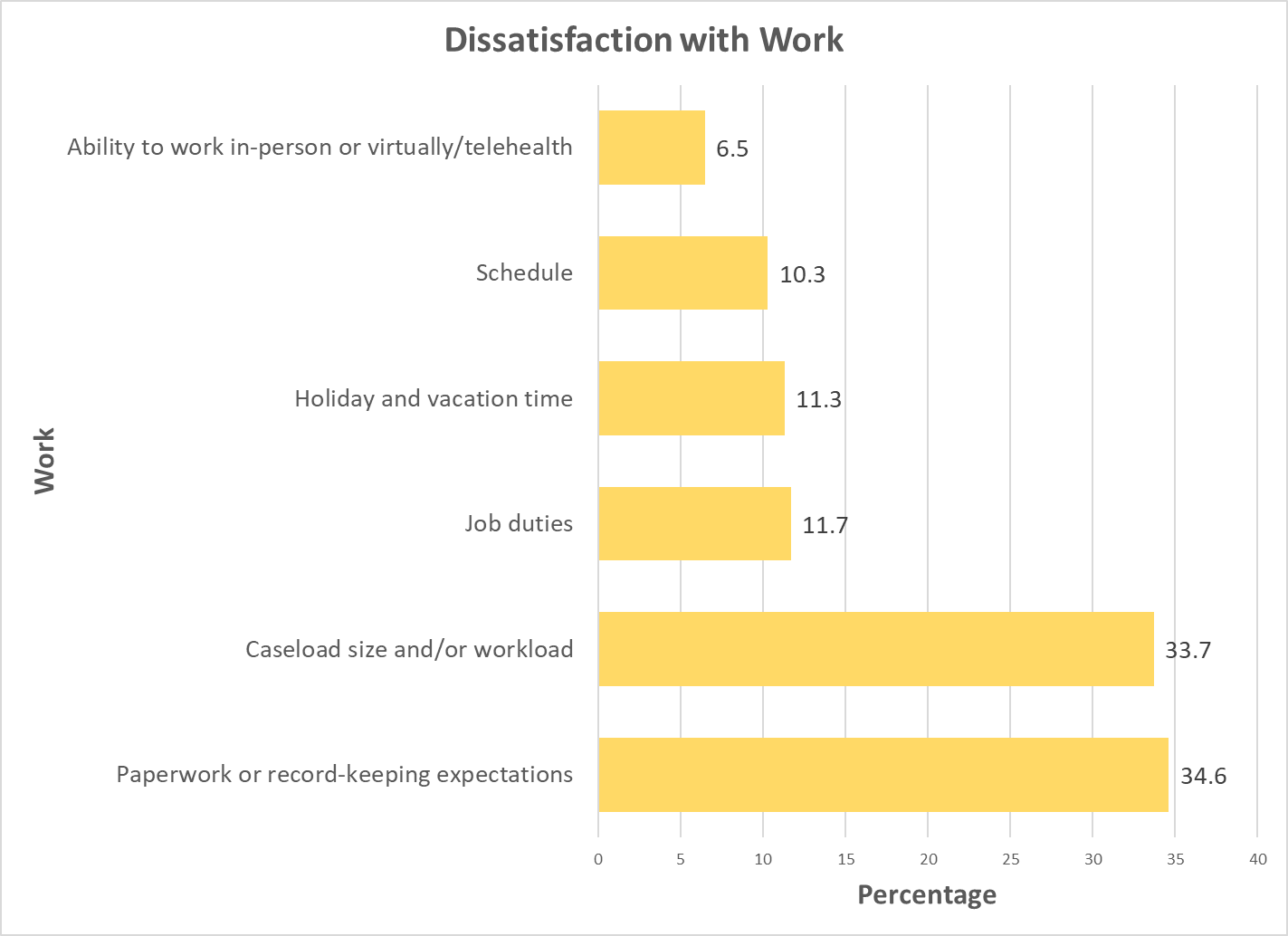 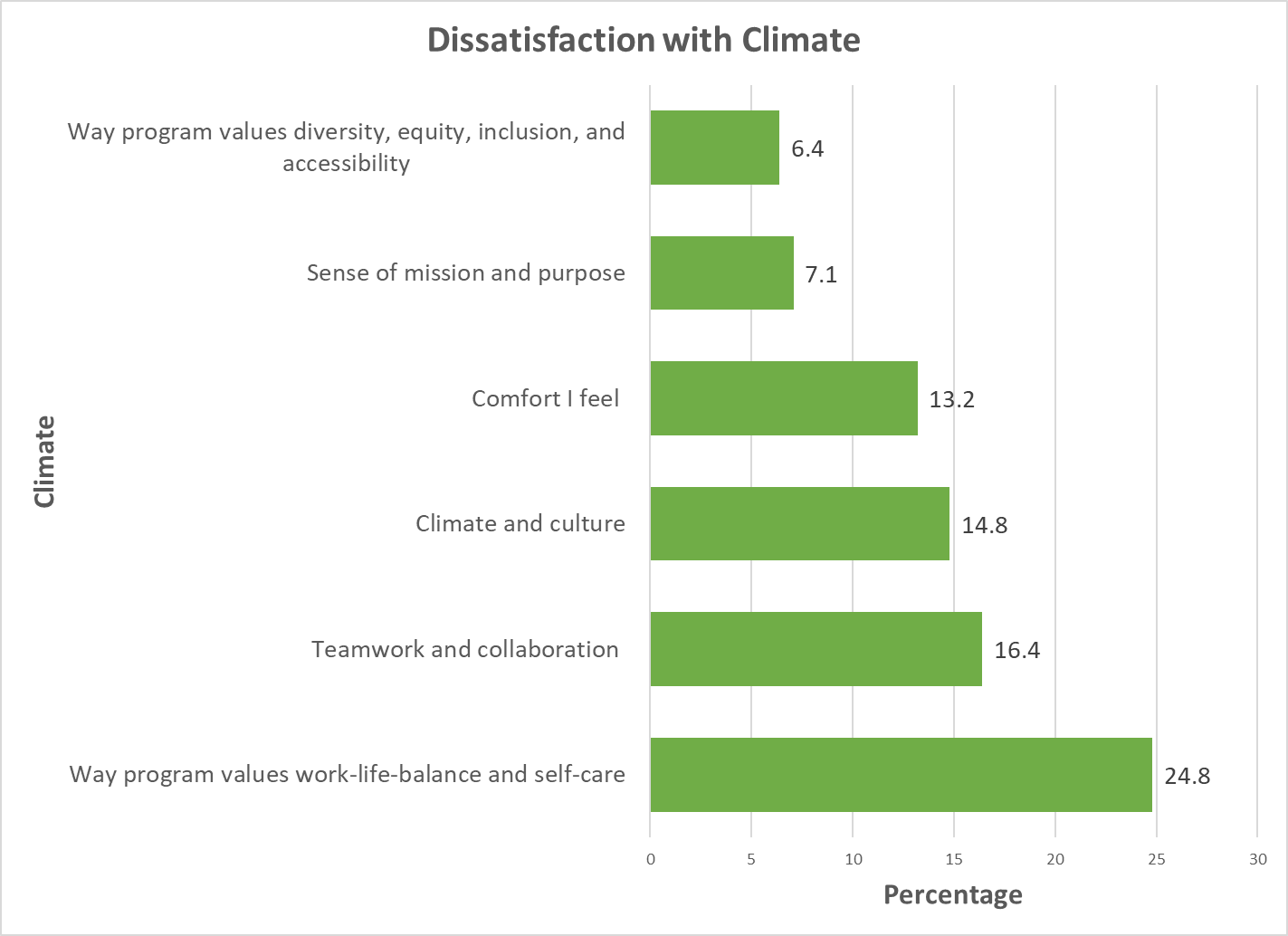 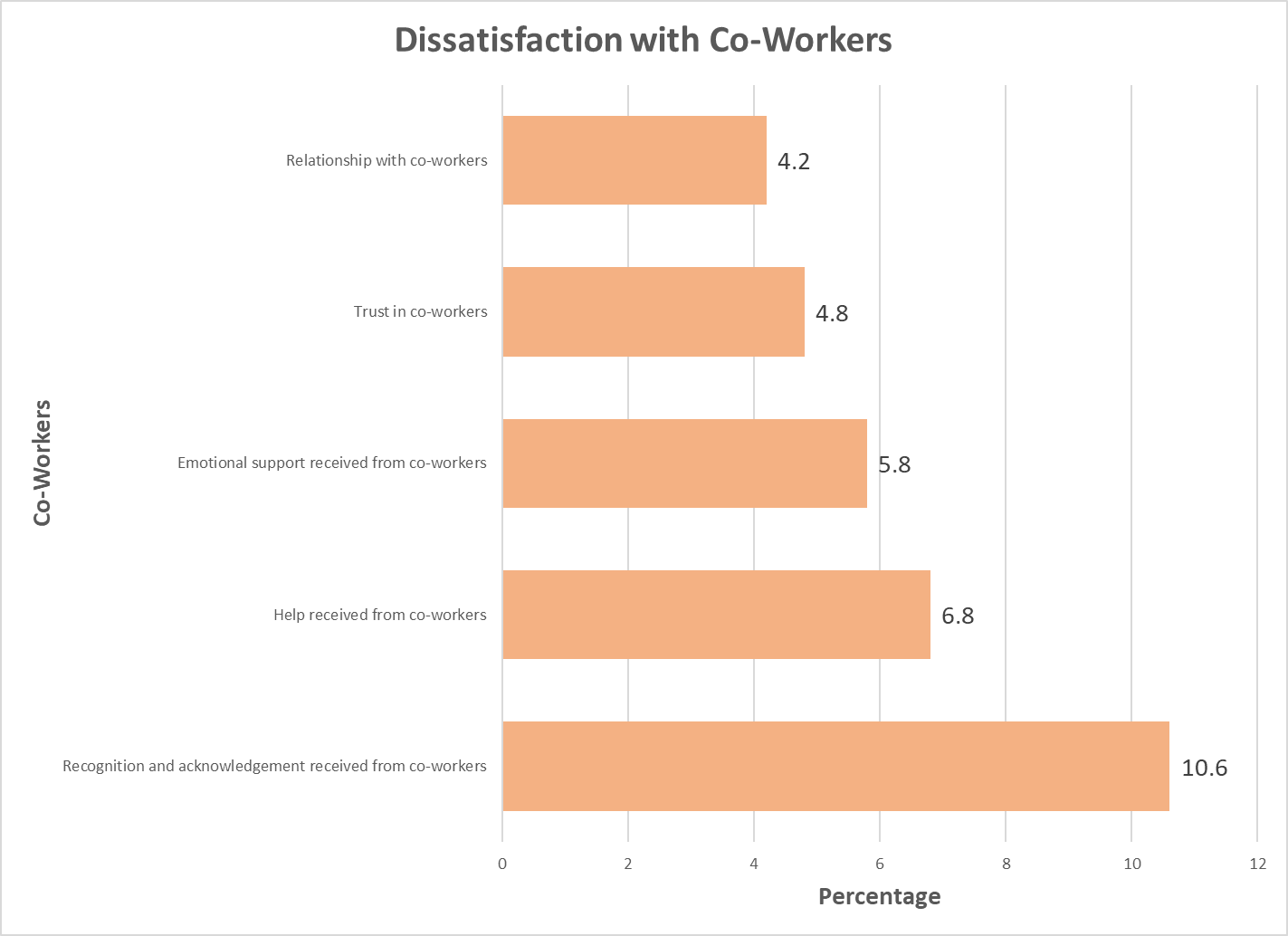 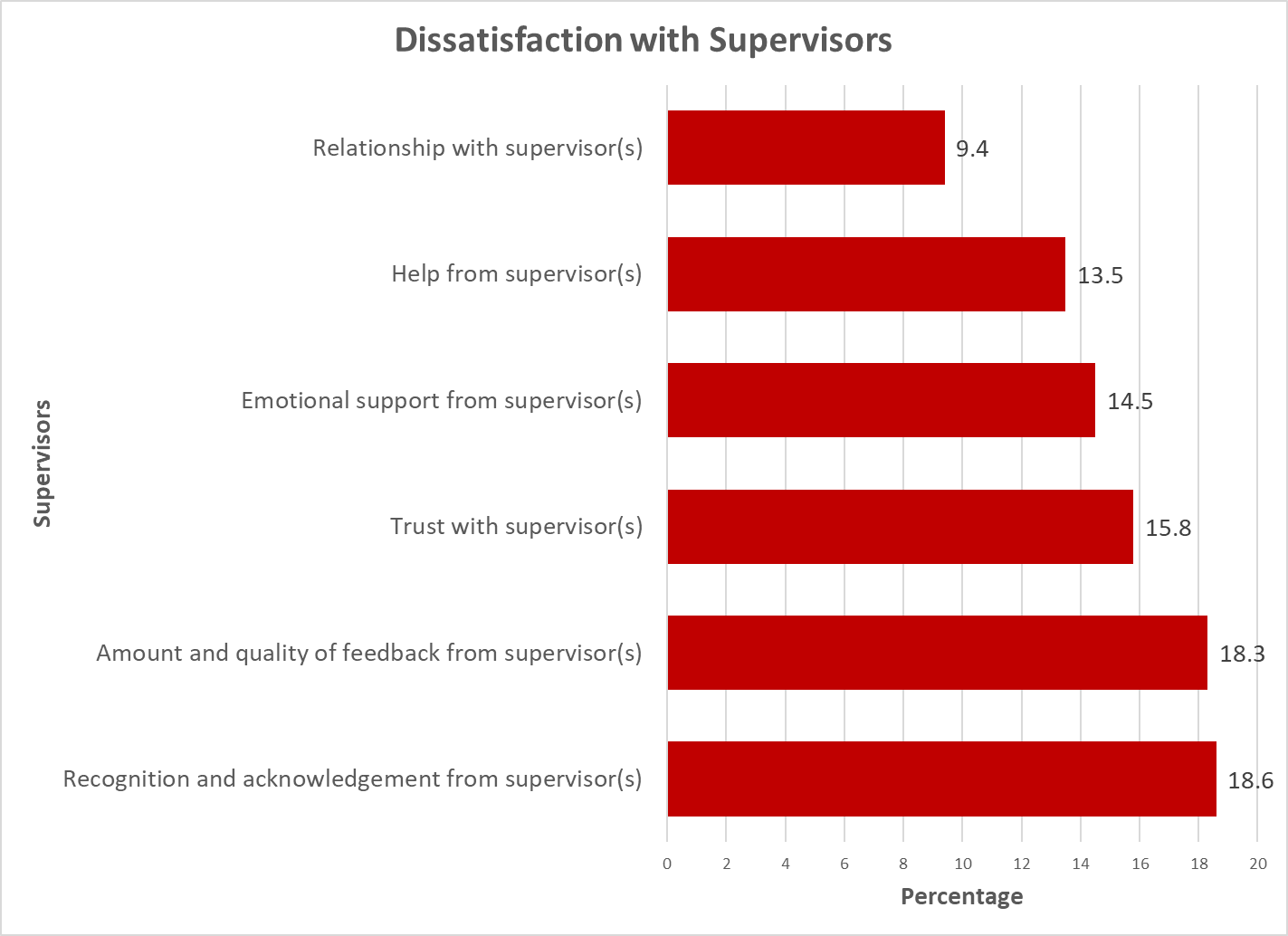 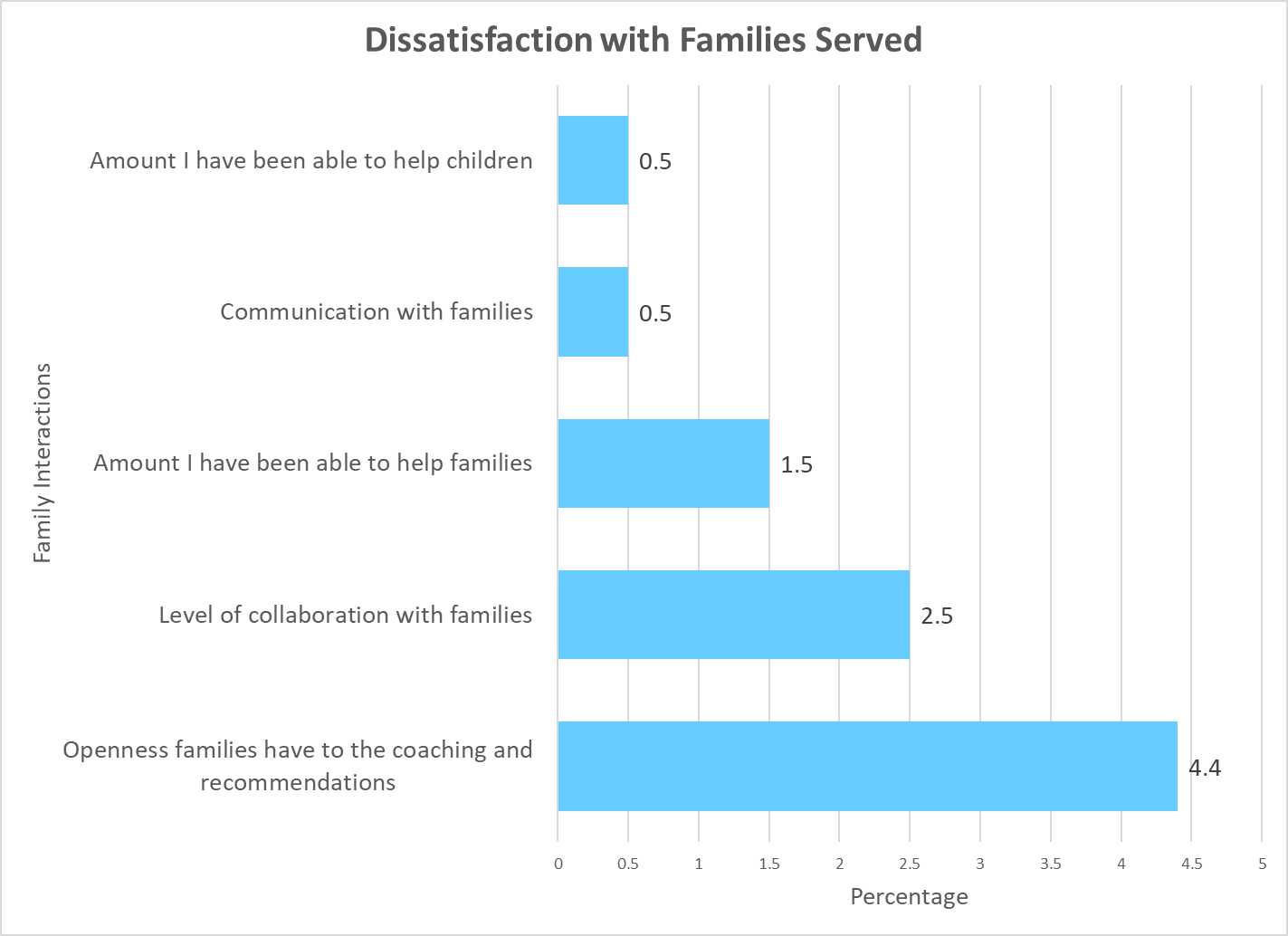 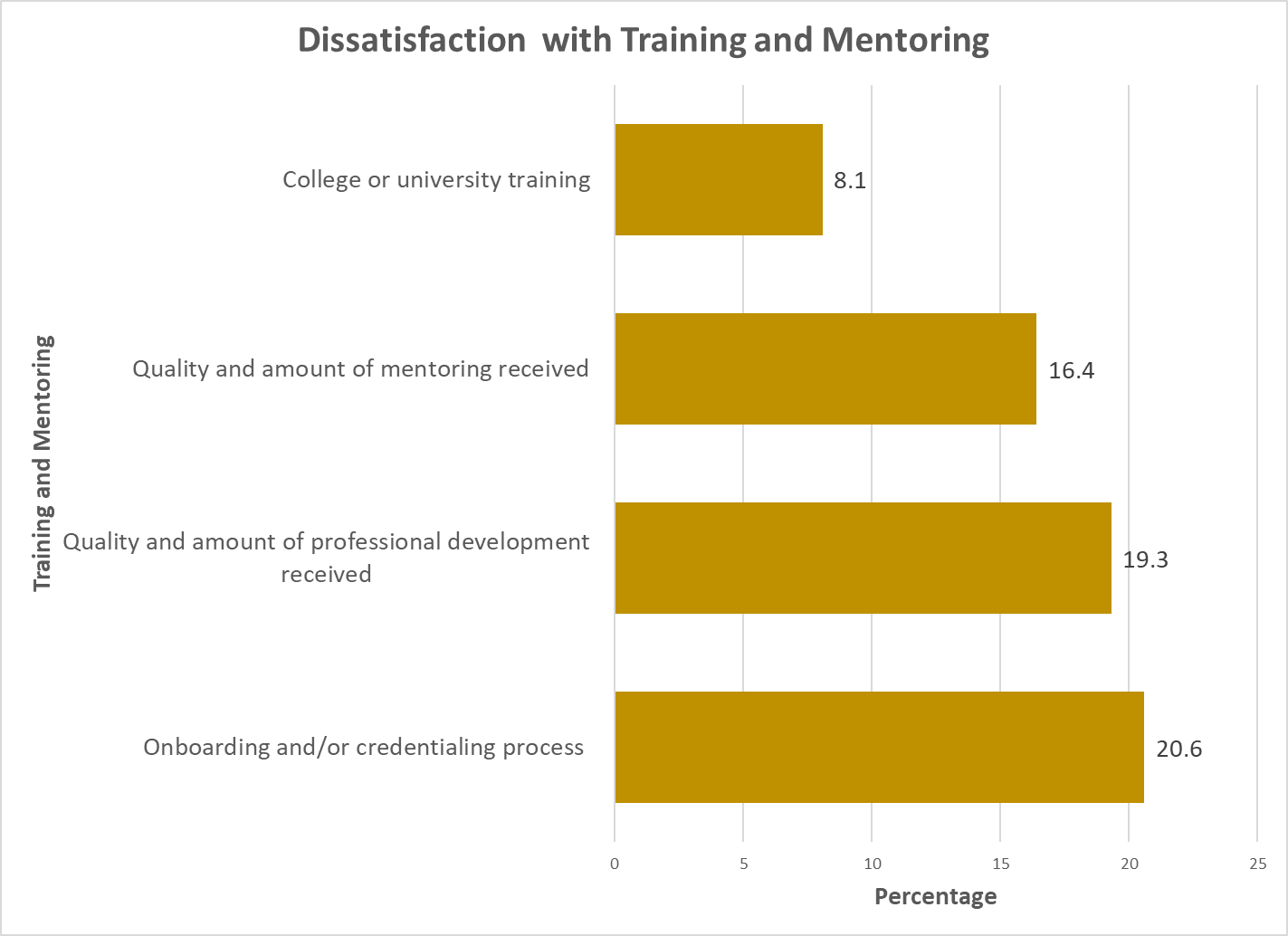 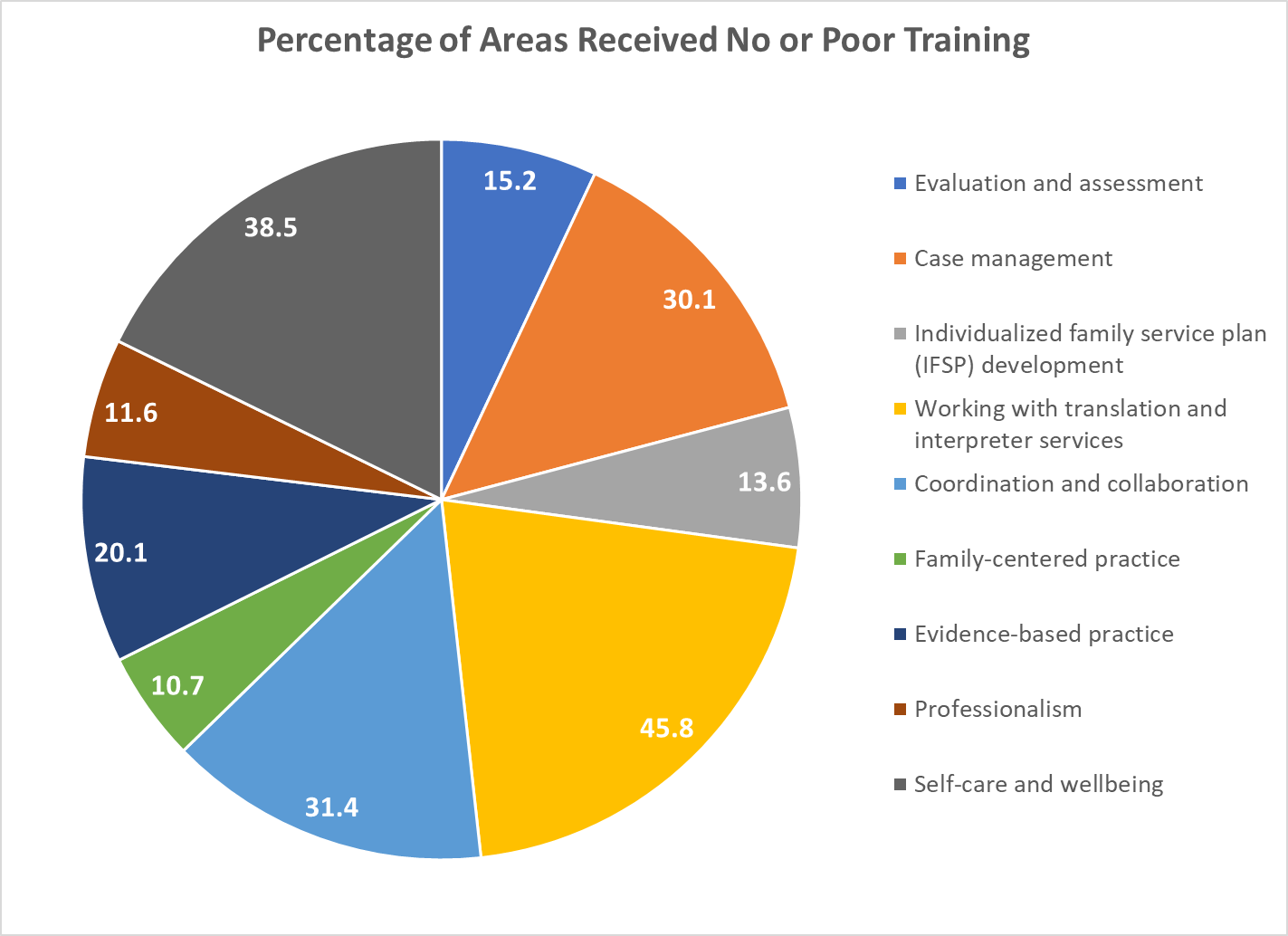 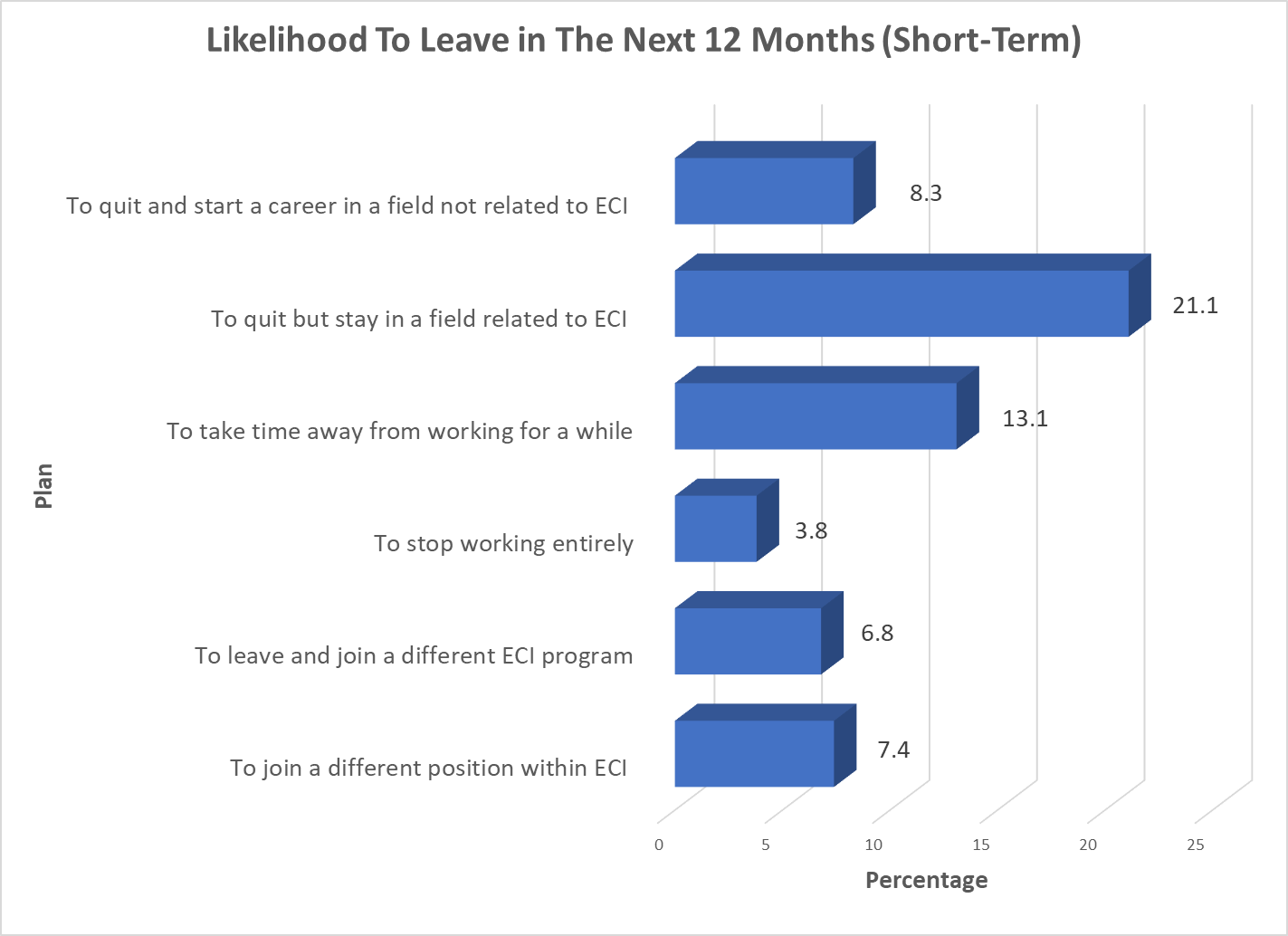 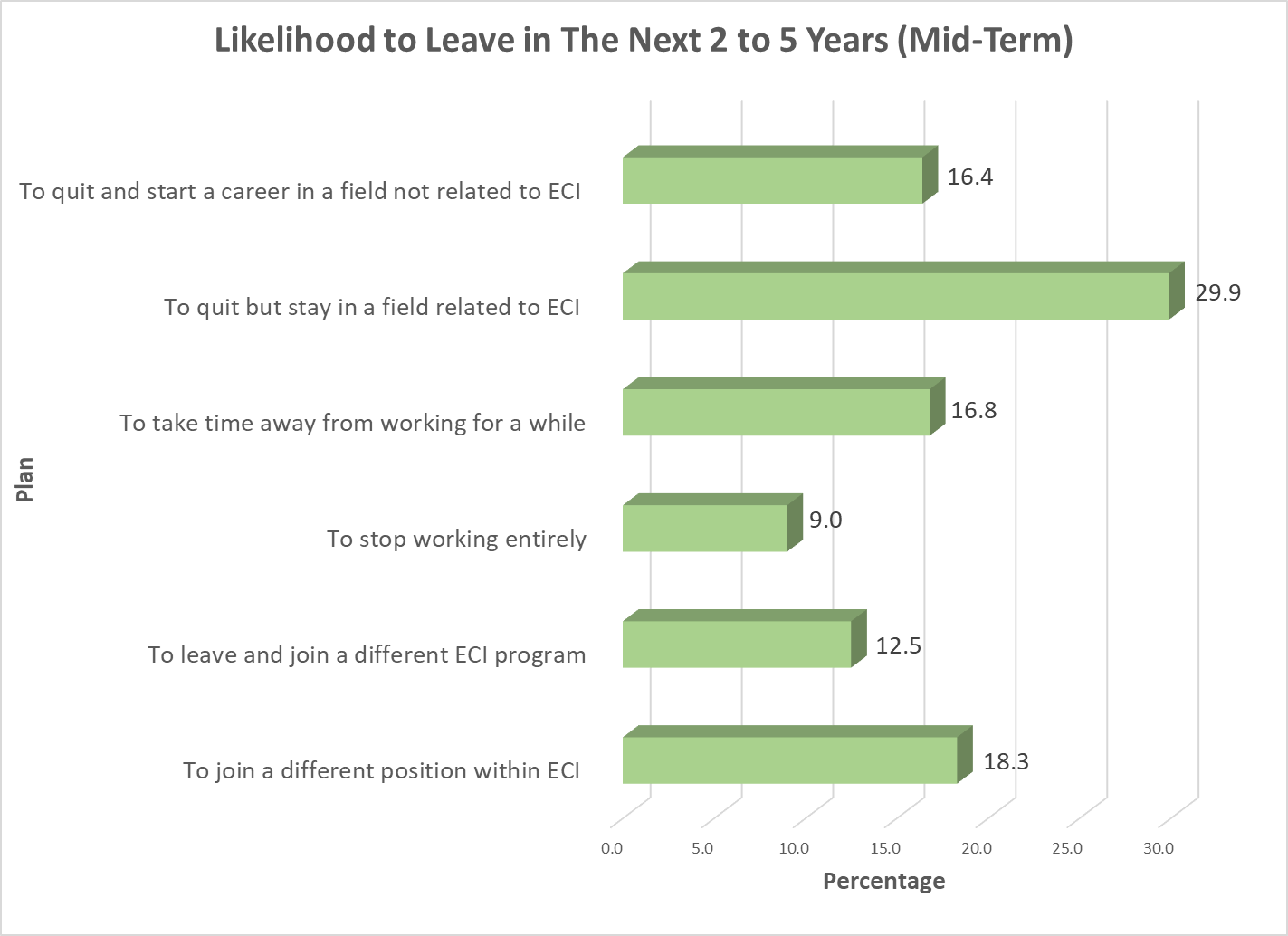 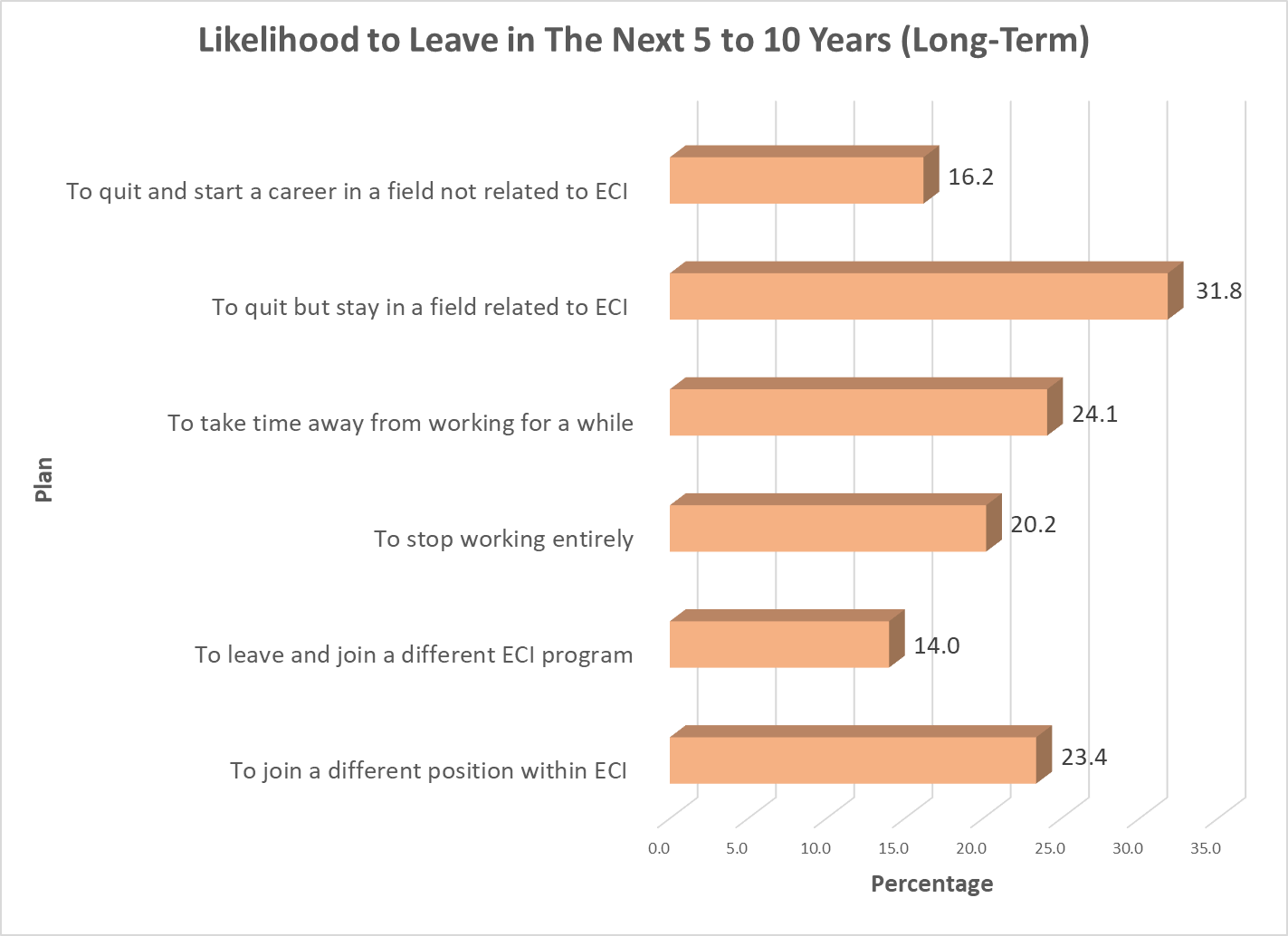 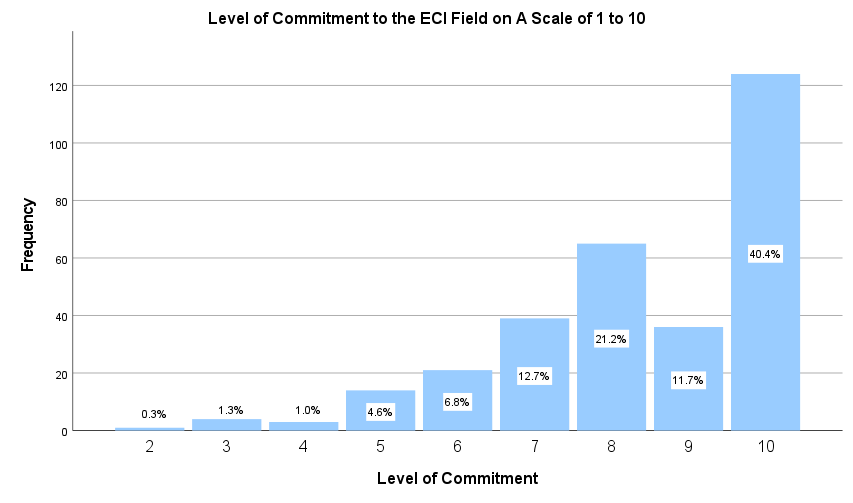 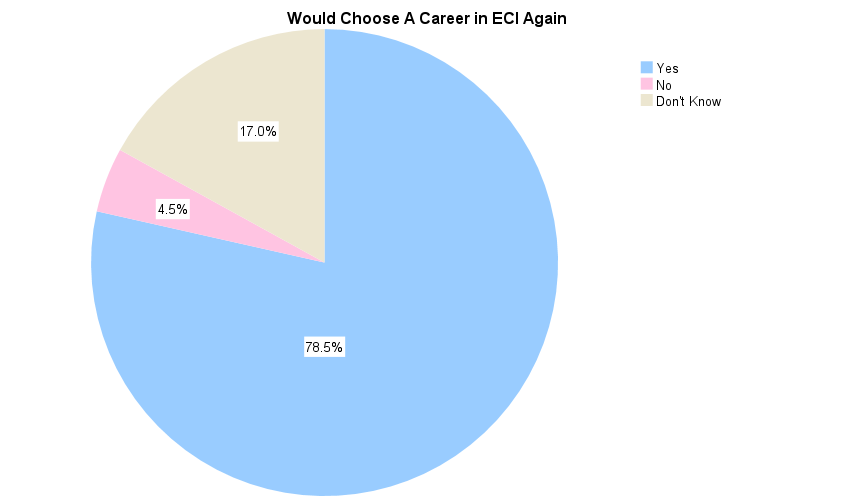 Most Satisfying
“Sense of purpose and investing in future generations.”
“Seeing the progress in children and families, knowing we are helping them. Working with a team of people who believe in the same mission.”
“Seeing progress in families and the flexibility of my job.”
Most Frustrating
“Long hours, paperwork, evening appointments, families who cancel a lot.”
“Lack of resources and pay.”
“Administration micro manages. Highly critical of mistakes and short on recognition of successes.”
“Expectations and stress/burnout.”
What Can Be Done?
“Address work, life balance, and productivity expectations, sometimes it feels the job never ends.”
“Productivity bonuses; well balanced caseloads across the teams.”
“Increased pay. Positive feedback. Stipends for excelling at timelines as an agency. Improved morale.”
“Higher pay, more discipline specific training and mentorship opportunities, more flexibility with co treating [sics].”
“Improve efficiency of systems to increase productivity with less stress on staff.”